Crowd-Sourcing
Simin Chen
Amazon Mechanical Turk
Advantages
On demand workforce
Scalable workforce
Qualified workforce
Pay only if satisfied
Terminology
Requestors
HITs (Human Intelligence Tasks)
Assignment
Workers (‘Turkers’)
Approval and Payment
Qualification
Amazon Turk Pipeline
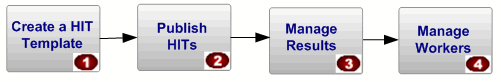 HIT Template
HTML page that presents HITs to workers
Non-variable: all workers see the same page
Variable: every HIT has the same format, but different content
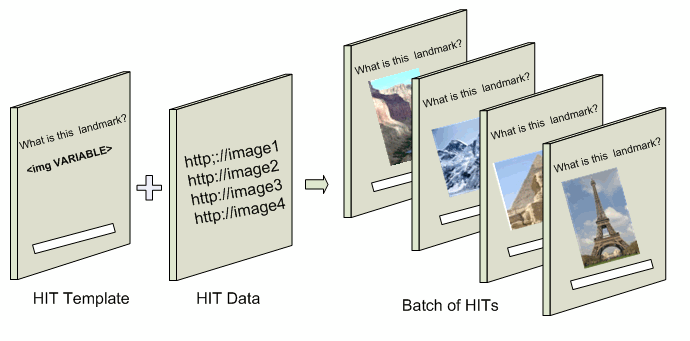 HIT Template
Define properties
Design layout
Preview
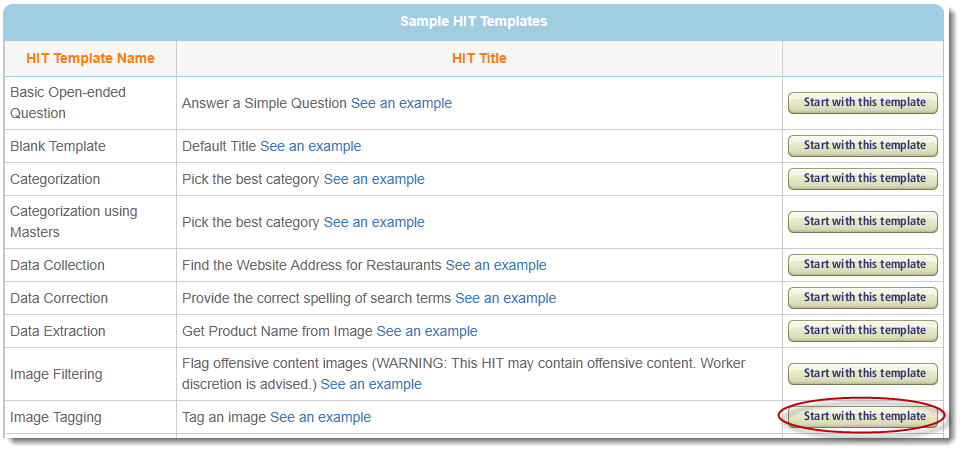 HIT Template
Properties
Template Name
Title
Description
Keywords
Time Allowed
Expiration Date
Qualifications
Reward
Number of assignments
Custom options
HIT Template
Design
HTML
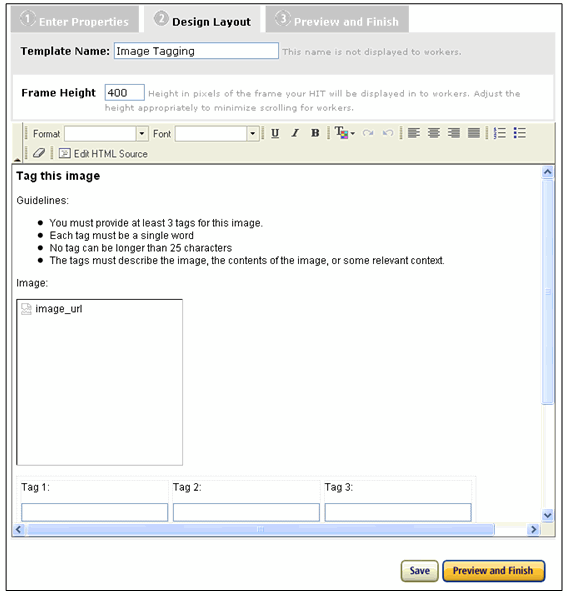 HIT Template
Design
Template Variables
Variables are replaced by data from a HIT data file
<img width="200" height="200" alt="imagevariableName" style="margin-right: 10px;" src="${image_url}" />
HIT Template
Design
Data File
.CSV file (Comma Separated Value)
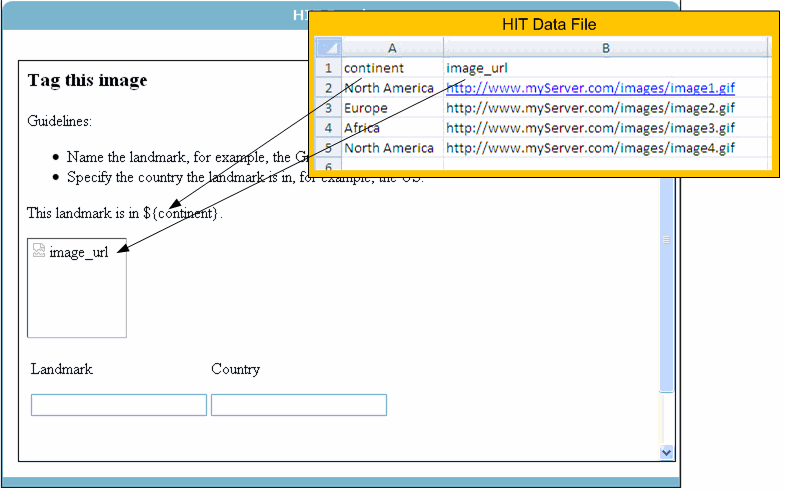 Row 1: Variable Names
Rows 2-5: Variable for each HIT
HIT Template
Result
Also .CSV
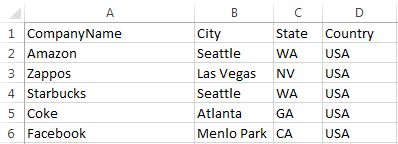 Table rows separated by line breaks.
Columns separated by commas.

First row is a header with labels for each column.
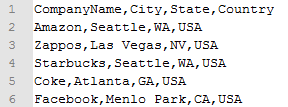 HIT Template
Accessing assignment details in JavaScript
var assignmentId = turkGetParam('assignmentId', '');
  if (assignmentId != '' && assignmentId != 'ASSIGNMENT_ID_NOT_AVAILABLE') {
    var workerId = turkGetParam('workerId', '');
function turkGetParam( name, defaultValue ) {
    var regexS = "[\?&]"+name+"=([^&#]*)"; 
    var regex = new RegExp( regexS ); 
    var tmpURL = window.location.href; 
    var results = regex.exec( tmpURL ); 
    if( results == null ) { 
        return defaultValue; 
    } else { return results[1]; } 
}
Function automatically included
by Amazon

Also commonly see a gup function
used for the same purpose
Publishing HITs
Select created template
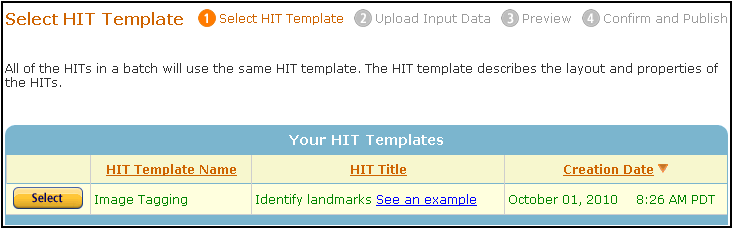 Publishing HITs
Upload Data File
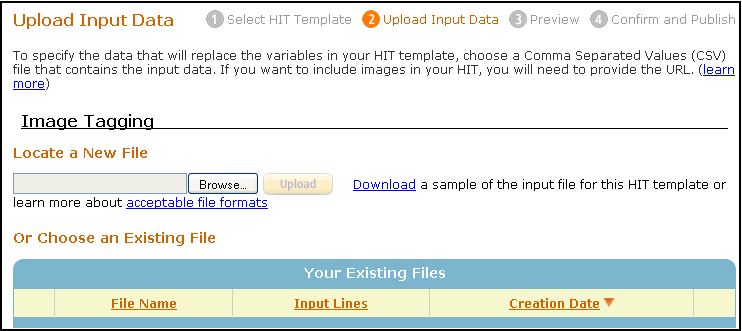 Publishing HITs
Preview and Publish
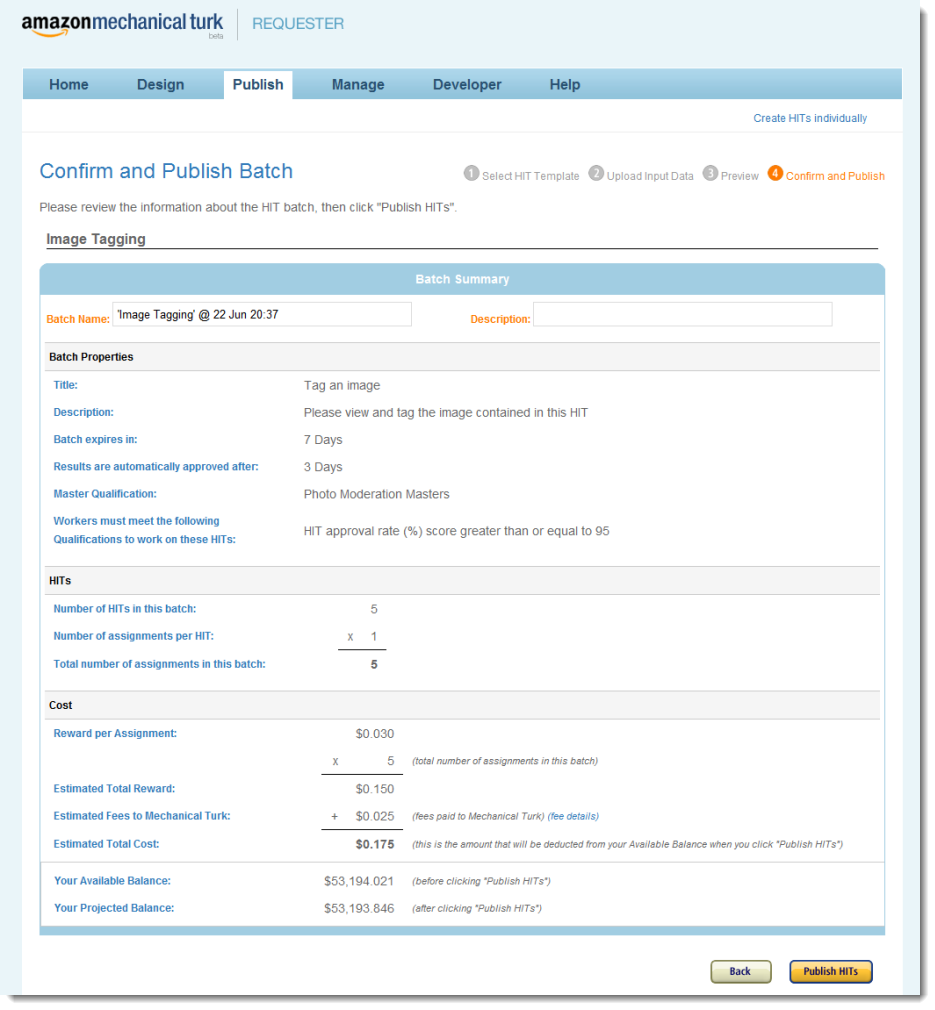 Qualification
Qualification
Make sure that a worker meets some criteria for the HIT
95% Approval rating, etc.
Requester User Interface (RUI) doesn’t support Qualification Tests for a worker to gain a qualification
Must use Mechanical Turk APIs or command line tools
Masters
Workers who have consistently completed HITs of a certain type with a high degree of accuracy for a variety of requestors
Exclusive access to certain work
access to private forum
Performance based distinction
Masters, Categorization Masters, Photo Moderation Masters – superior performance for thousands of HITs
Command Line Interface
Abstract from the “muck” of using web services
Create solutions without writing code
Allows you to focus more on solving the business problem and less on managing technical details
mturk.properties file for keys and URLs
Input: *.input, *.properties, and *.question files
Output: *.success, and *.results
*.input
Tab delimited file
Contains variable names and locations
Image1	Image2	Image3
Image1.jpg	Image2.jpg	Image3.jpg
*.properties
Title
Description
Keywords
Reward
Assignments
Annotation
Assignment duration
Hit lifetime
Auto approval delay
Qualification
*.question
XML format
Define the HIT layout 
Consists of:
<Overview>: Instructions and information
<Question>
Can be a QuestionForm, ExternalQuestion, or a HTMLQuestion
<Question>
*QuestionIdentifier
DisplayName
IsRequired
*QuestionContent
*AnswerSpecification
FreeTextAnswer,  SelectionAnswer, FileUploadAnswer
<Question>
<Question>
    <QuestionIdentifier>my_question_id</QuestionIdentifier>
    <DisplayName>My Question</DisplayName> 
    <IsRequired>true</IsRequired>
    <QuestionContent> [...] </QuestionContent>
    <AnswerSpecification> [...] </AnswerSpecification> 
</Question>
<QuestionContent> (and <Overview>)  can contain:
<Application>: JavaApplet or Flash element
<EmbeddedBinary>: image, audio, video
<FormattedContent> (later)
*.success and *.results
*.success: tab delimited text file containing HIT IDs and HIT Type IDs 
Auto-generated when HIT is loaded
Used to generate *.results
Submitted results in the last columns
generate *.results with getResults command
tab-delimited file, last columns contain worker responses
Command Line Operations
ApproveWork
getBalance
getResults
loadHITs
reviewResults
grantBonus
updateHITs
etc
Loading a HIT
loadHITs -input *.input -question *.question -properties *.properties -sandbox

-sandbox flag to create HIT in sandbox to preview
-preview flag also available
requires XML to be written in a certain way
FormattedContent
Use FormattedContent  inside a QuestionForm to use XHTML tags directly
No JavaScript
No XML comments
No element IDs
No class and style attributes
No <div> and <span> elements
URLs limited to  http:// https:// ftp:// news:// nntp:// mailto:// gopher:// telnet://
Etc.
FormattedContent
Specified in XML CDATA block inside a FormattedContent element
<QuestionContent>
      <FormattedContent><![CDATA[
      <font size="4" color="darkblue" >Select the image below that best represents:              	Houses of Parliament, London, England</font>
      ]]></FormattedContent>
</QuestionContent>
Qualification Requirements
qualification.1: qualification type ID
qualification.comparator.1: type of comparison (greaterthan, etc.)
qualification.value.1: integer value to be compared to
qualification.locale.1: locale value
qualification.private.1: public or private HIT

Increment the *.1 to specify additional qualifications
*.properties
*.properties example




Worker must have 25% approval rate and HIT can be previewed by those that don’t meet the qualification
Qualification TypeId  for percent assignments approved
qualification.1:000000000000000000L0qualification.comparator.1:greaterthanqualification.value.1:25qualification.private.1:false
External HIT
Use an ExternalQuestion






${helper.urlencode($urls)} to encode urls from *.input to show in externalpage.htm
<ExternalQuestion xmlns="http://mechanicalturk.amazonaws.com/AWSMechanicalTurkDataSchemas/2006-07-14/ExternalQuestion.xsd"><ExternalURL>http://s3.amazonaws.com/mturk/samples/sitecategory/externalpage.htm?url=${helper.urlencode($urls)}</ExternalURL><FrameHeight>400</FrameHeight></ExternalQuestion>
External HIT
In the external .htm:
<form id="mturk_form" method="POST" action="http://www.mturk.com/mturk/externalSubmit">
(…question…)
And then submit the assignment to Mturk
if (gup('assignmentId') == "ASSIGNMENT_ID_NOT_AVAILABLE") {
    …
} else {
        var form = document.getElementById('mturk_form');
        if (document.referrer && ( document.referrer.indexOf('workersandbox') != -1) ) {
            form.action = "http://workersandbox.mturk.com/mturk/externalSubmit";
        }
    }
Other Useful Options
*.question
Create five questions,where the first 3 are required
#set( $minimumNumberOfTags = 3 )#foreach( $tagNum in [1..5] )<Question><QuestionIdentifier>tag${tagNum}</QuestionIdentifier>#if( $tagNum <= $minimumNumberOfTags)<IsRequired>true</IsRequired>#else<IsRequired>false</IsRequired>#end
Qualification Test
Given a request for a qualification from a worker, you can:
Manually approve qualification request
Provide answer key and Mturk will evaluate request
Auto-grant qualification
Qualifications can also be assigned to a worker without a request
Qualification Test
*.question, *.properties, *.answer
Define the test questions in *.question and answers in *.answer
createQualificationType -properties qualification.properties 
		       -question qualification.question 
		       -answer qualification.answer 
                                    -sandbox
Qualification Test (Question)
<QuestionForm xmlns="http://mechanicalturk.amazonaws.com/AWSMechanicalTurkDataSchemas/2005-10-01/QuestionForm.xsd">
    <Overview>
        <Title>Trivia Test Qualification</Title>
    </Overview>
    <Question>
        <QuestionIdentifier>question1</QuestionIdentifier>
        <QuestionContent>
            <Text>What is the capital of Washington state?</Text>
        </QuestionContent>
        <AnswerSpecification>
            …
Qualification Test (Answer Key)
<?xml version="1.0" encoding="UTF-8"?> 
<AnswerKey xmlns="http://mechanicalturk.amazonaws.com/AWSMechanicalTurkDataSchemas/2005-10-01/AnswerKey.xsd">
 <Question>
  <QuestionIdentifier>question1</QuestionIdentifier>
  <AnswerOption>
   <SelectionIdentifier>1b</SelectionIdentifier>
   <AnswerScore>10</AnswerScore> 
  </AnswerOption>
 </Question>
</AnswerKey>
Auto-assign qualification and score with answer key
Qualification Test Properties
name
description
keywords
retrydelayinseconds
testdurationinseconds
autogranted
Matlab Turk Tool
aws_access_key = ; 
aws_secret_key = ;
sandbox = true; 

turk = InitializeTurk(aws_access_key, aws_secret_key, sandbox); 

result = RequestTurk(turk, 'GetAccountBalance', {'ResponseGroup.0','Minimal','ResponseGroup.1','Request'}); 
result.GetAccountBalanceResponse.GetAccountBalanceResult.AvailableBalance.Amount.Text
Initialize with keys and sandbox option
Command line operation
Parameters
Operations
Matlab Turk Tool
<GetAccountBalanceResult>
    <Request> 
        <IsValid>True</IsValid> 
    </Request> 
    <AvailableBalance>
        <Amount>10000.000</Amount>
        <CurrencyCode>USD</CurrencyCode>
        <FormattedPrice>$10,000.00</FormattedPrice>
    </AvailableBalance> 
</GetAccountBalanceResult>
result.GetAccountBalanceResponse.GetAccountBalanceResult.AvailableBalance.Amount.Text
Paid By Bonus
Approve individually or by batch
Reject individually or by batch
Give bonuses to good workers
Can download batch into a .CSV, mark accept/reject, then upload updated .CSV to the Mechanical Turk
TurkCleaner
Have the user select a subset of images that satisfy certain rules.
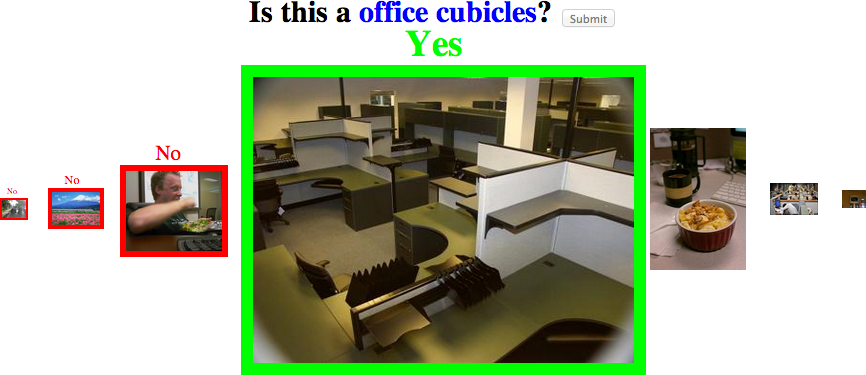 Copy .html into template, parse .CSV into Matlab readable format
DrawMe
Line drawing on an image.
Copy .html into Mturk template
.CSV file can be parsedinto Matlab cell arrays forprocessing
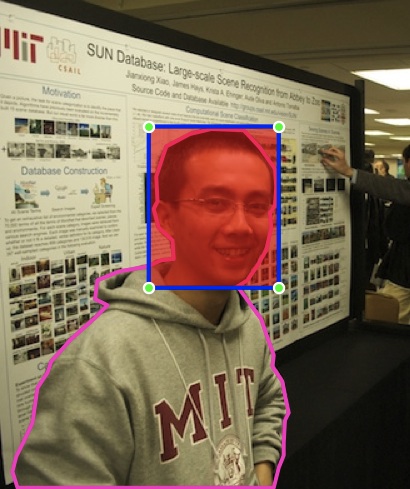 Demographics
Demographics
Best Practice
Motivation
Incentives: entertainment, altruism, financial reward
Task Design
Easy to understand visuals, design interface such that accurate task completion requires as much effort as adversarial task completion, financial gain for amount of work tradeoff for worker
Creation task vs. Decision task
High Quality Results
Heuristics such as gold standard and majority vote
Cost Effectiveness
Creation Task vs Decision Task
Creation:
Write a description of an image
Decision:
Given two descriptions for the same image, decide which description is best
Iterative and Parallel
Iterative: sequence of tasks, where each task’s result feeds into the next task (better average response)
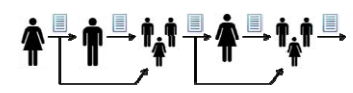 Parallel: workers are not shown previous work (better best response)
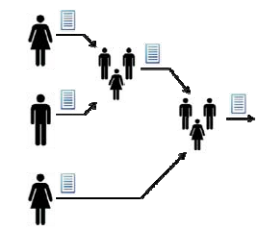 Task Design
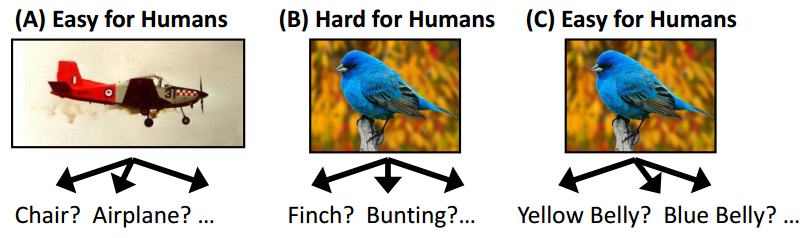 Gold Standard
Present workers with control questions where the answer is known to judge the ability of the worker.
Requires keeping track of workers over time or presenting multiple questions per task.
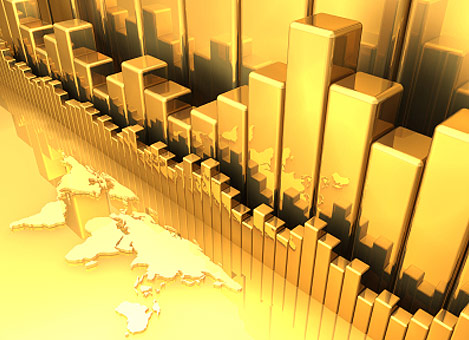 Majority Vote
Check the responses from multiple turkers against each other.
Averaging multiple labels, etc.
Cost Effectiveness
[Welinder, et. al.] Estimation of annotator reliabilities
Use the reliability of the annotator to determine how many additional labels are needed to correctly label the image.
Augmenting Computer Vision
Using humans to improve performance
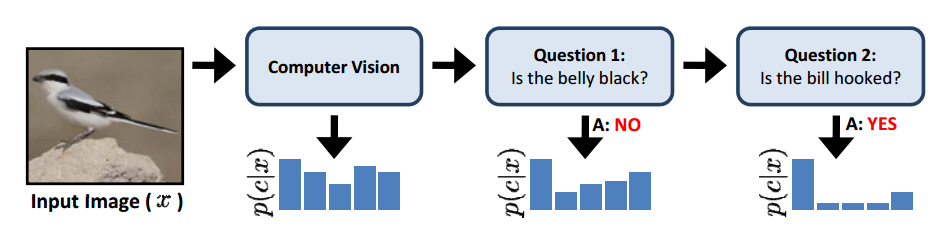 Augmenting Computer Vision
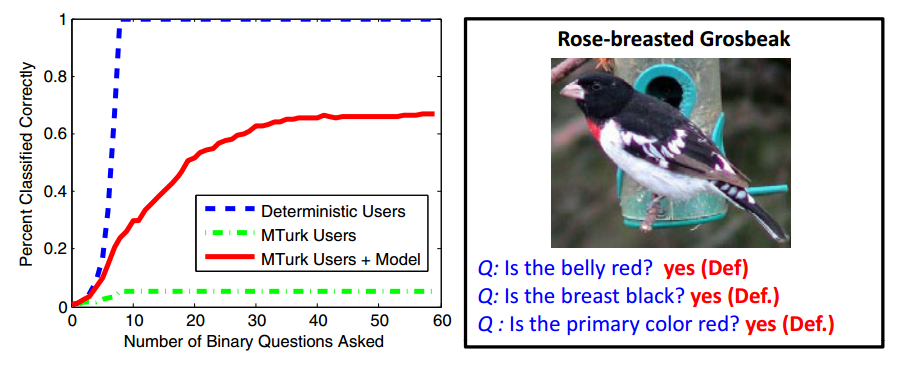 Deterministic Users: assumed perfect users
Turkers: subjective answers degrade performance (brown vs buff)
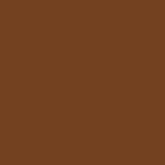 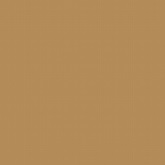 Augmenting Computer Vision
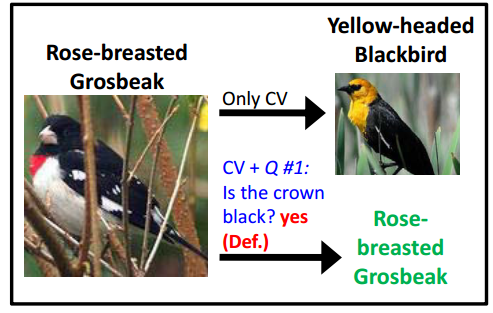 Human answer corrects computer vision’s initial prediction
TurKit
Toolkit for prototyping and exploring algorithmic human computation
TurKit Script
extension of JavaScript
wrapper for MTurk API
ideas = [] 
for (var i = 0; i < 5; i++) { 
    idea = mturk.prompt( 
        "What’s fun to see in New York City?  
         Ideas so far: " + ideas.join(", ")) 
    ideas.push(idea) 
} 
 
ideas.sort(function (a, b) { 
    v = mturk.vote("Which is better?", [a, b]) 
    return v == a ? ‐1 : 1 
})
Generates ideas for things tosee from 5 different workersand getting workers to sortthe list
Crash-and-rerun programming
Script is executed until it crashes
Every line that is successfully run is stored in a database 
If script needs to be rerun, cost of rerunning human computation task is avoided by looking up the previous result (use keyword once)
waitForHIT function that crashes unless results are ready
TurKit: Quicksort
quicksort(A) 
    if A.length > 0 
        pivot ← A.remove(once A.randomIndex()) 
        left ← new array 
        right ← new array 
        for x in A 
            if compare(x, pivot) A 
                left.add(x) 
            else 
                right.add(x) 
        quicksort(left) 
        quicksort(right) 
        A.set(left + pivot + right) 
A 
compare(a, b) A 
    hitId ← once createHIT(...a...b...) 
    result ← once getHITResult(hitId) 
    return (result says a < b) A
Use once if function is:
deterministic
once Math.random() would result inthe same value every run
high cost
has side-effects
ex: approving results from a HIT multiple times causes errors
TurKit: Parallelism
If HIT A doesn’t finish, crash that fork and the next fork creates HIT C
Subsequent runs will check each HIT to see if it’s done
join() to ensure previous forks were successful
if previous forks unsuccessful, join crashes current path
fork(function () { 
    a = createHITAndWait()        // HIT A 
    b = createHITAndWait(...a...) // HIT B 
}) 
fork(function () { 
    c = createHITAndWait()        // HIT C 
})
TurKit IDE
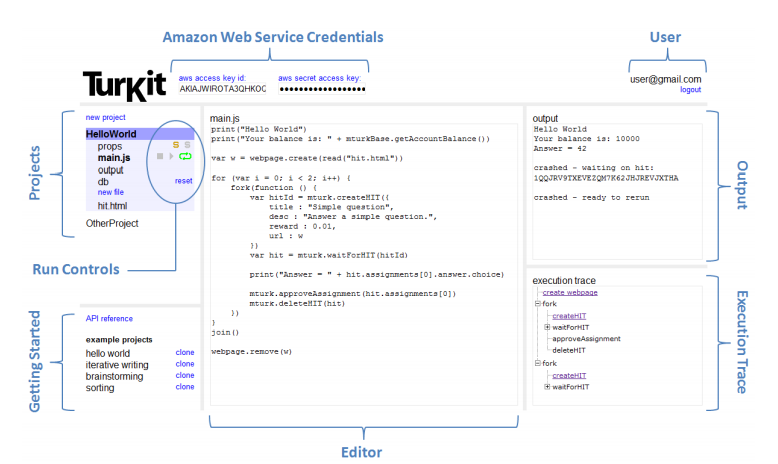 Turker Forum and Browser Plugin
Turkopticon: (Union 2.0) shows reviews of requestors on Amazon MTurk
TurkerNation
Helpful Blogs for Requestors:
[Tips for Requestors]
[The Mechanical Turk Blog]
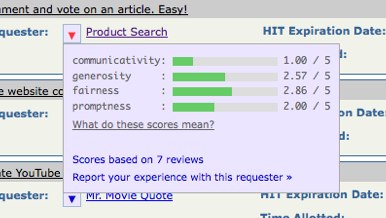